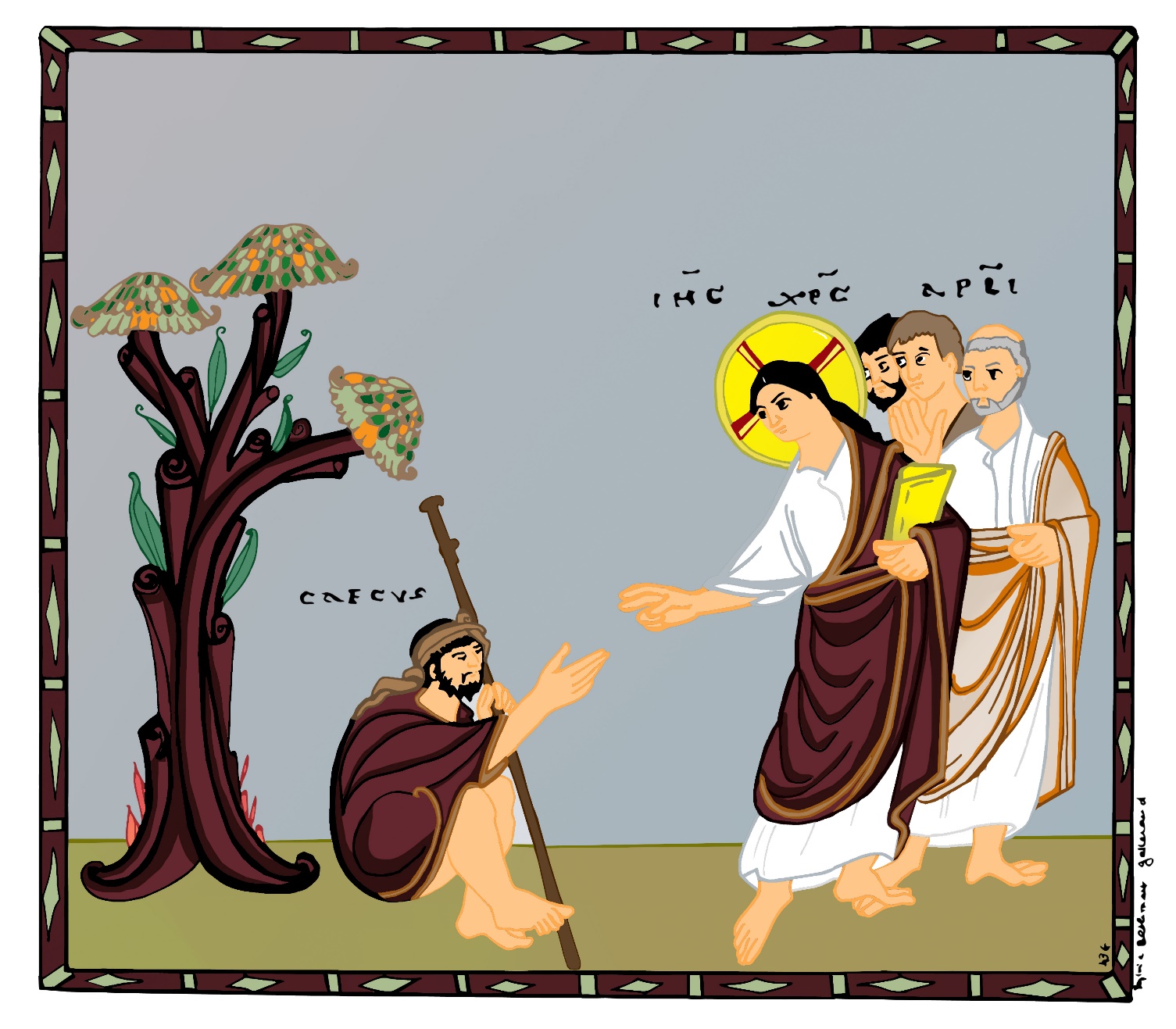 Méditer avec Bartimée et l'Évangéliaire d’Egbert
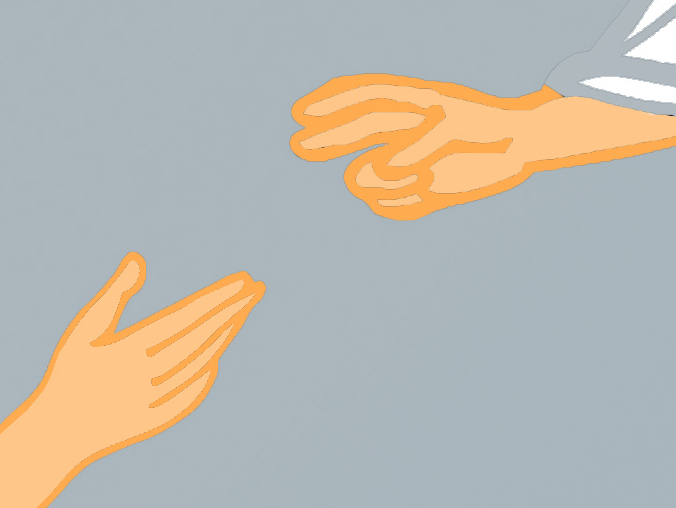 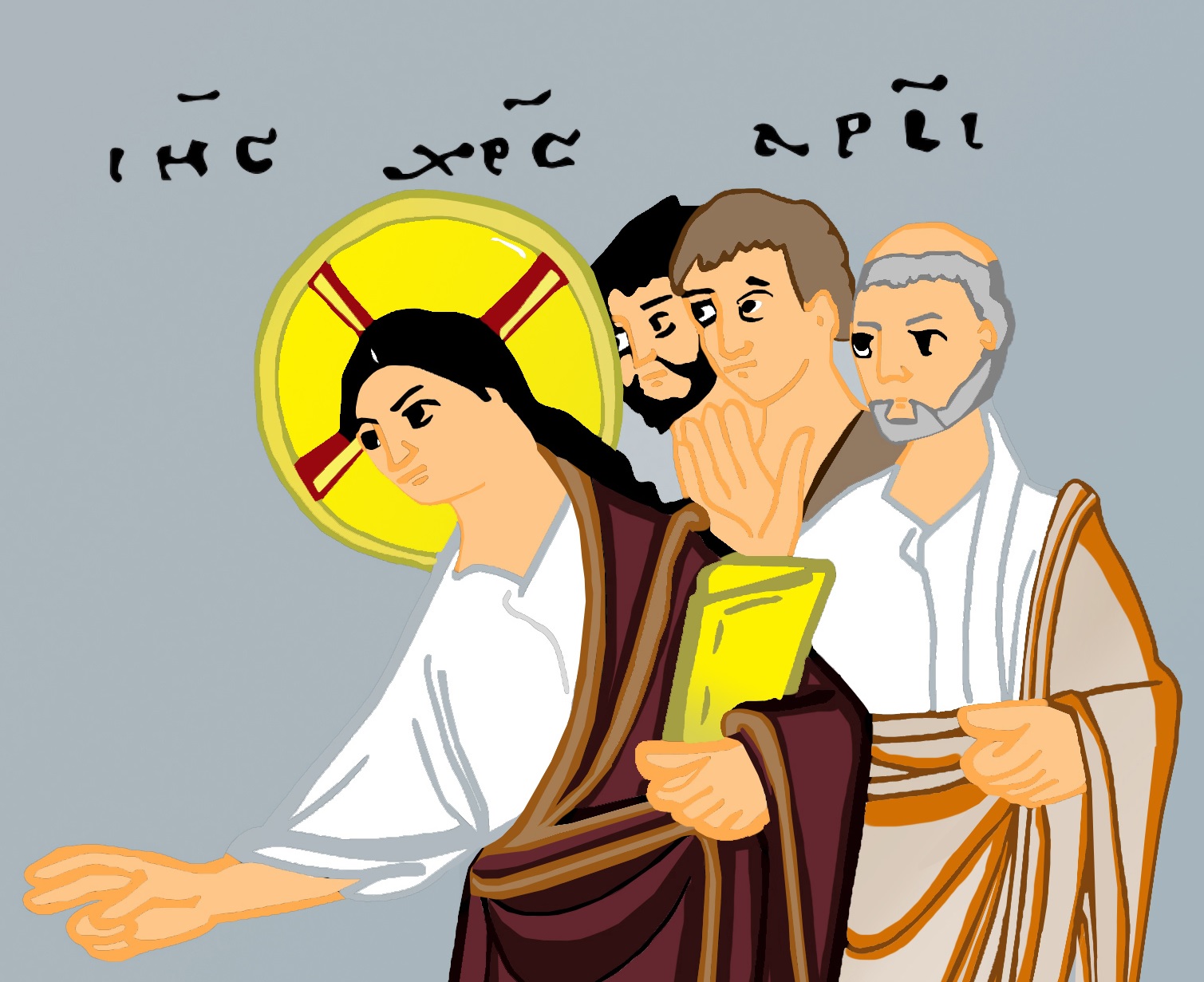 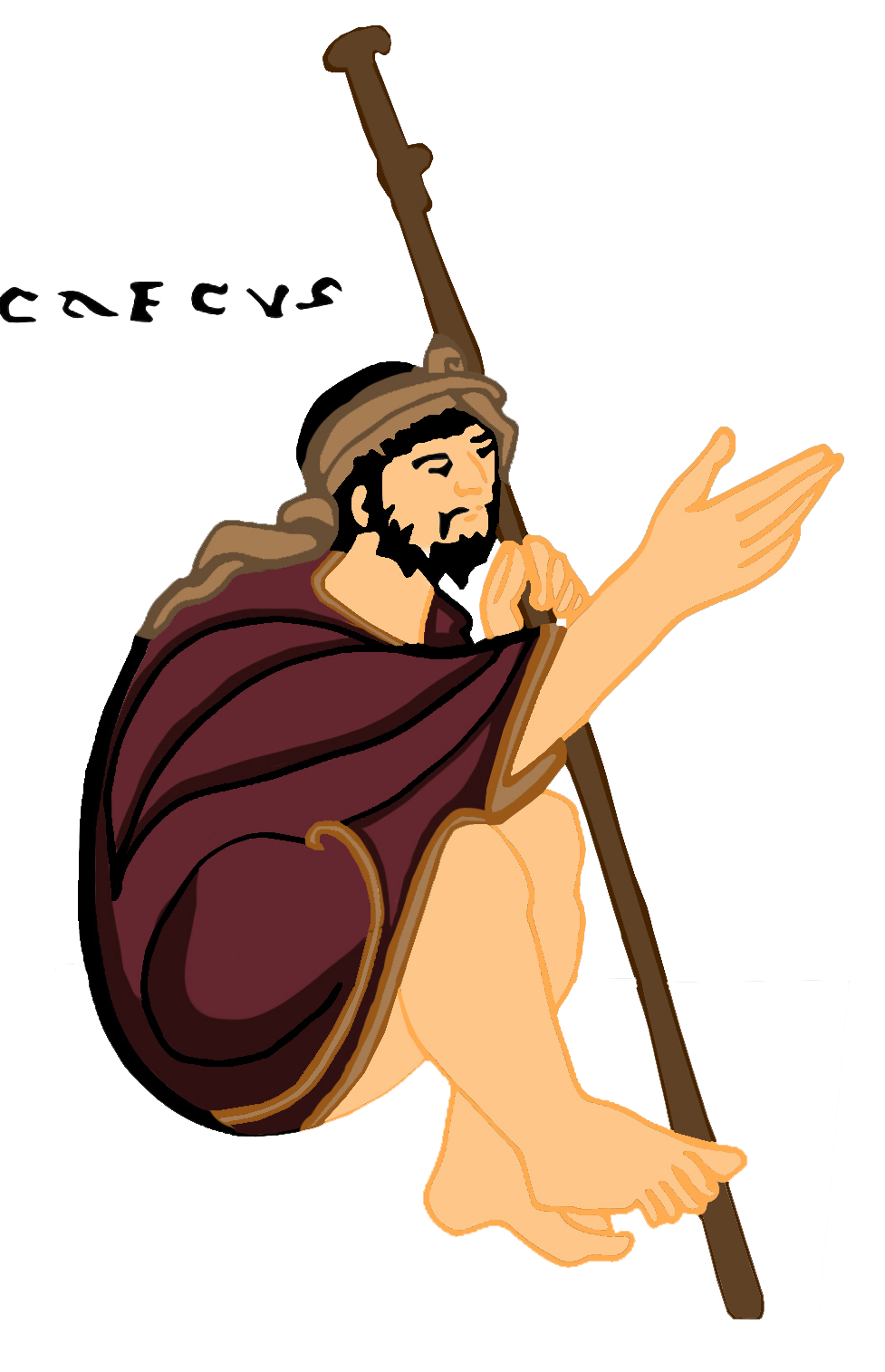 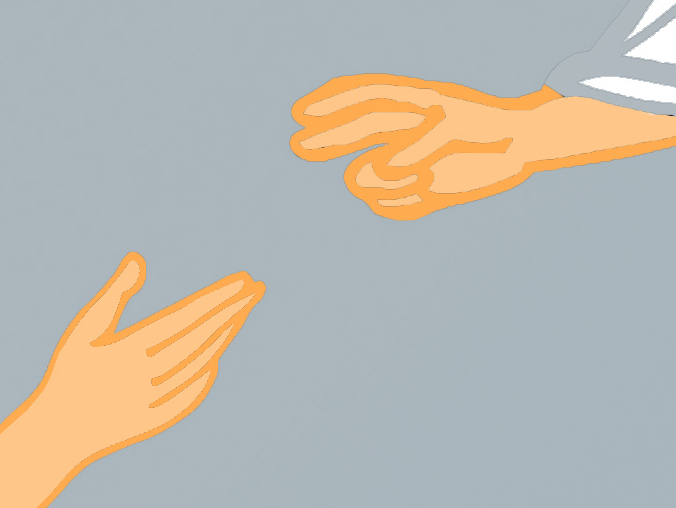 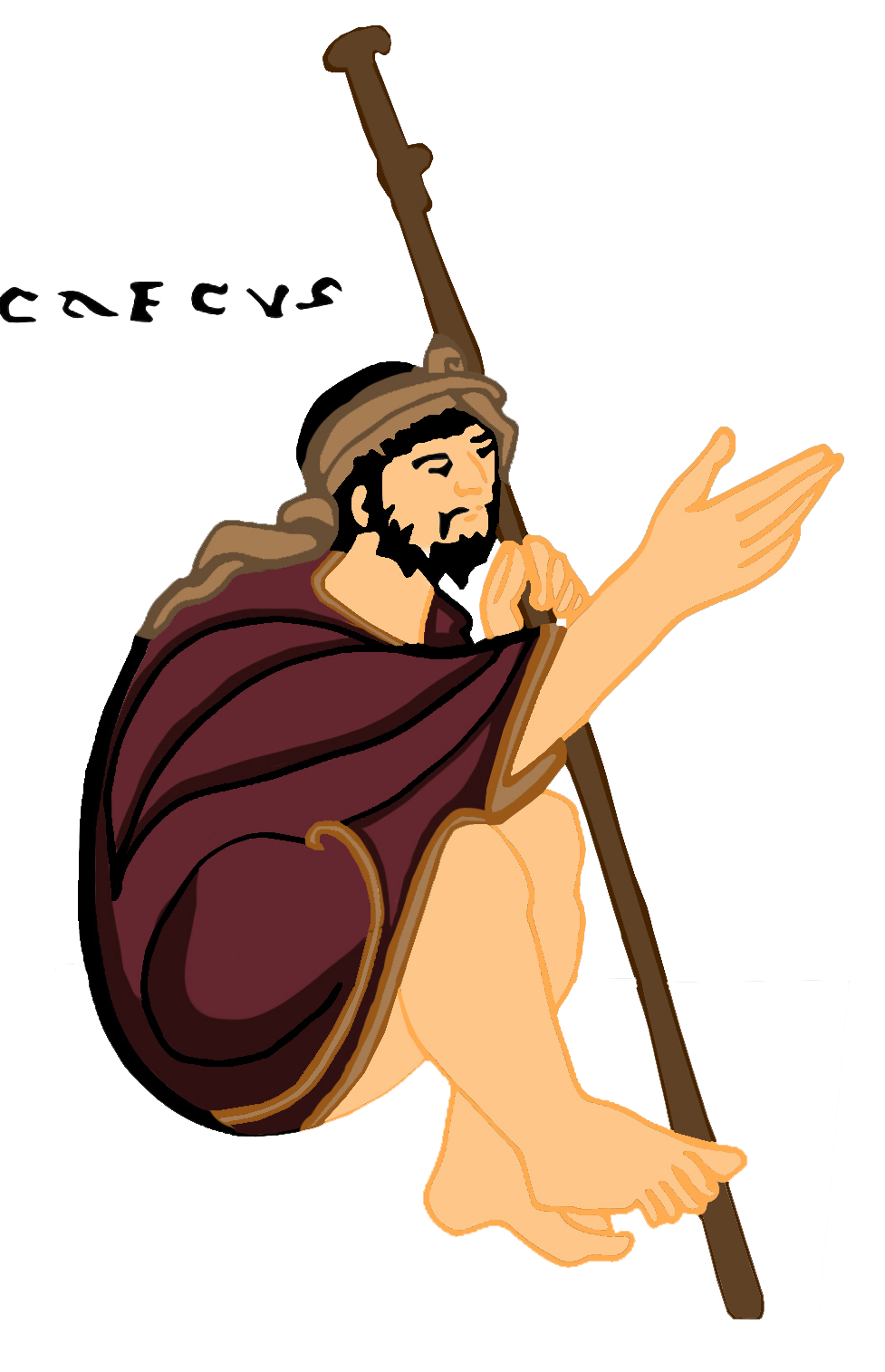 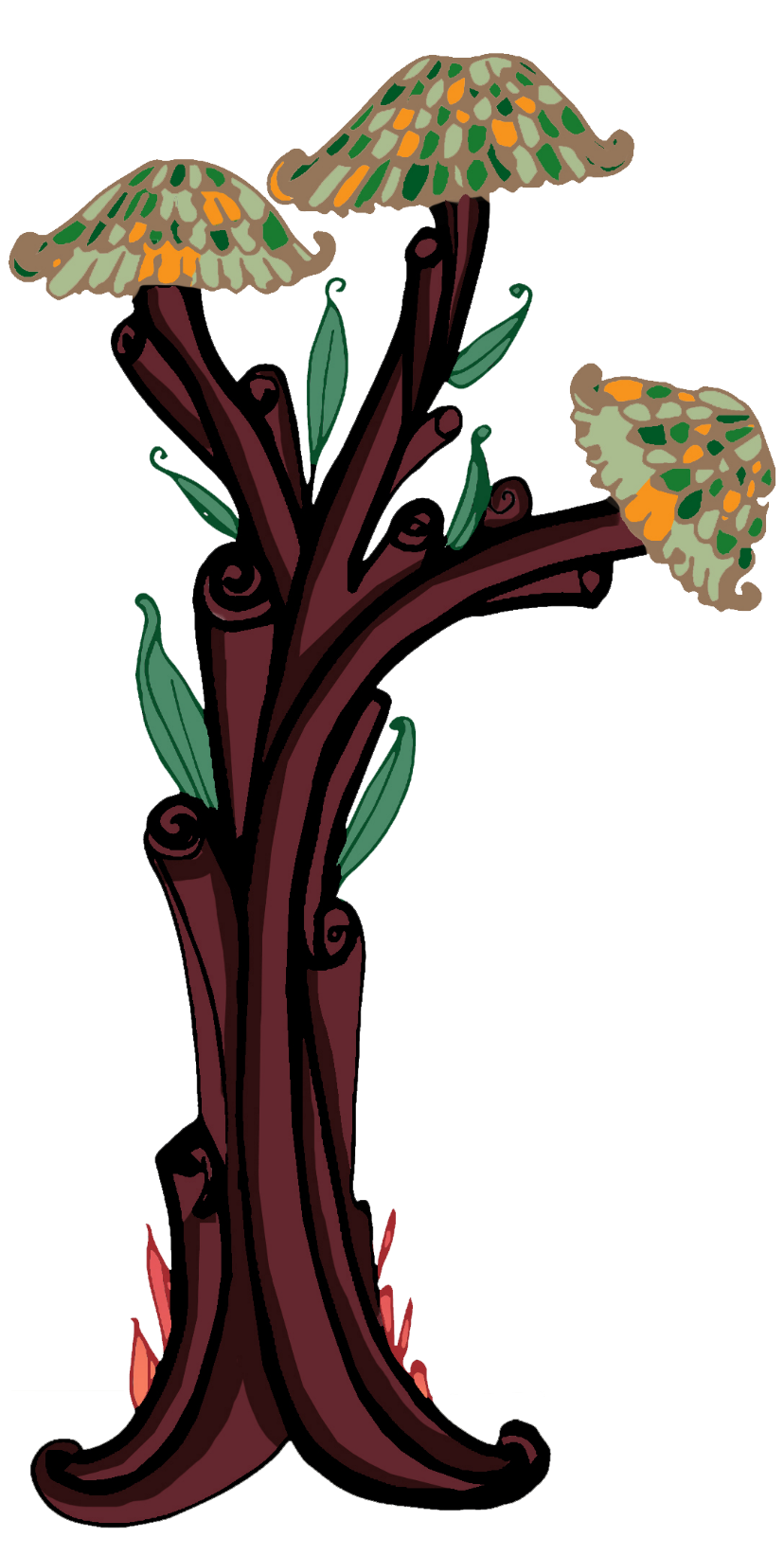 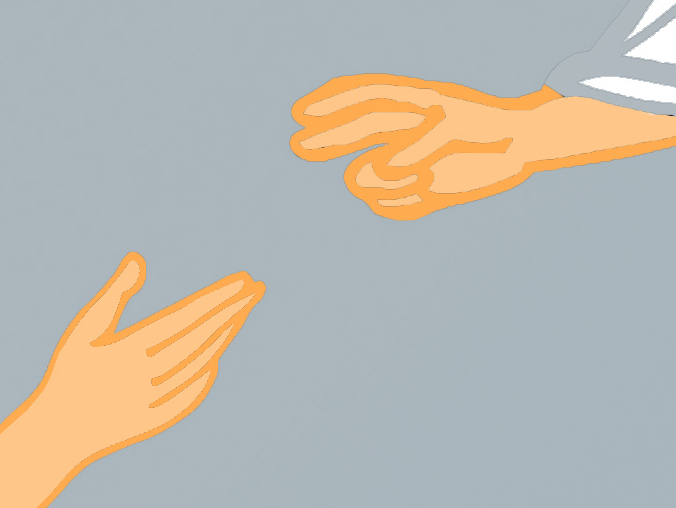 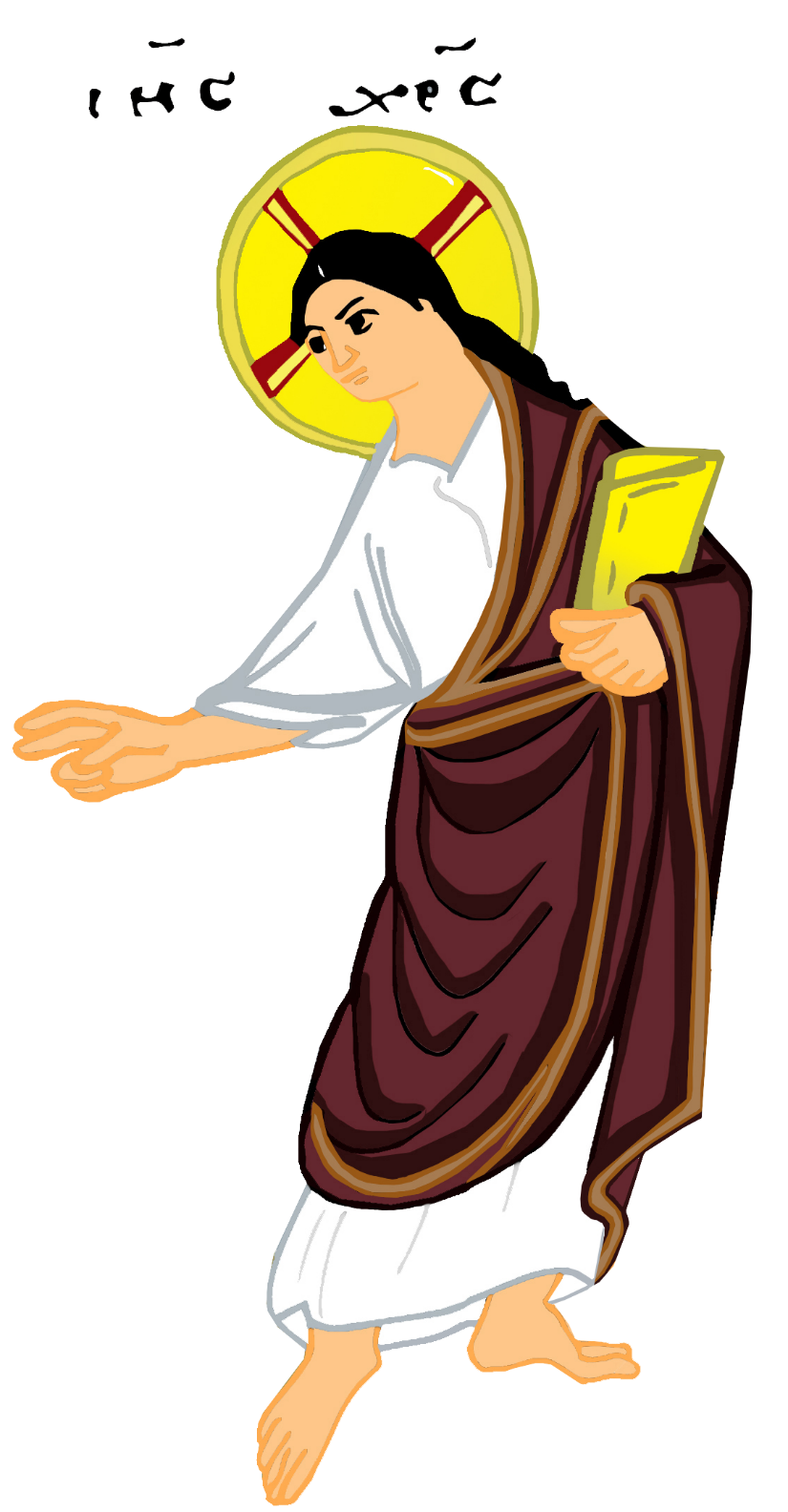 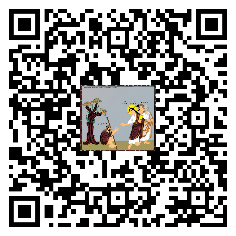 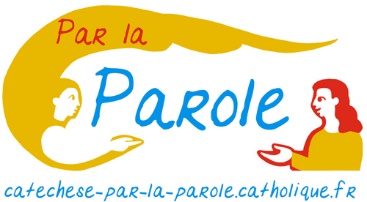 Réalisation Catéchèse Par la Parole Dessin Sylvie Bethmont Gallerand - Colorisation Annie